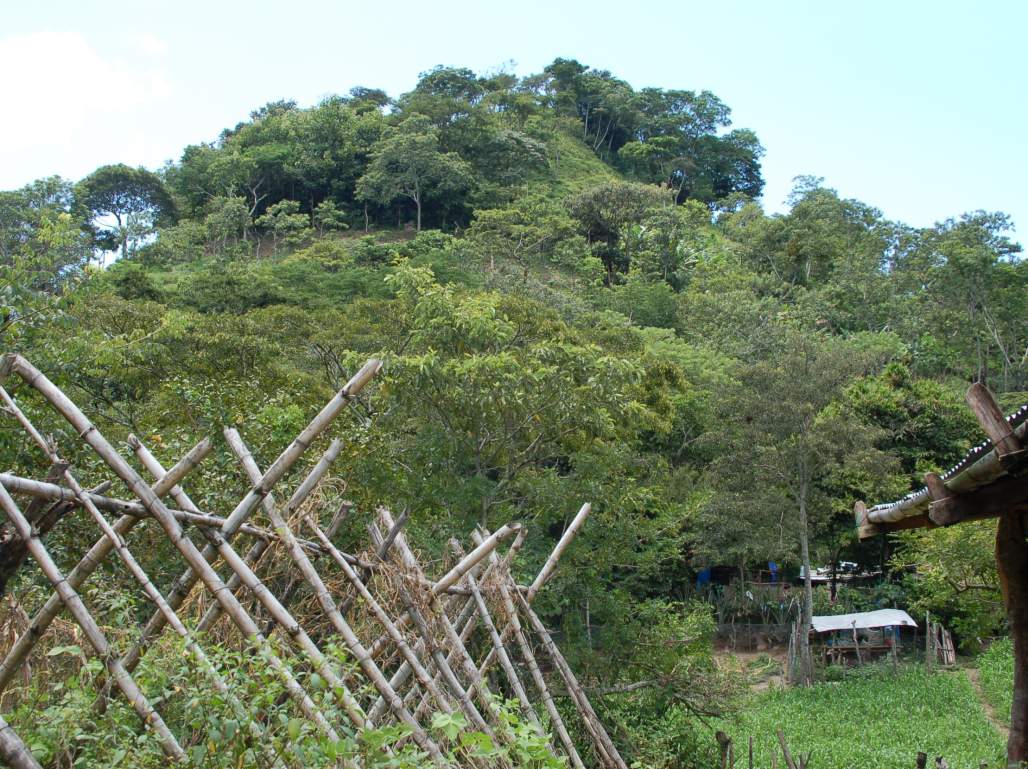 Componente 4.a 
Capacitación de comunidades locales en prácticas de prevención de  incendios y fomento de buenas 
prácticas agrícolas, como parte de una estrategia para conservar y promover el uso sostenible de la biodiversidad y los ecosistemas
Avances hasta el 17 de Noviembre de 2011
Estrategia de capacitación y asistencia técnica
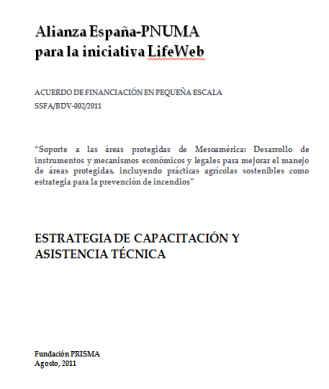 Objetivos específicos

1. Que las comunidades de las zonas circundantes al área natural de la Montañona conozcan la importancia y los conceptos asociados a instrumentos de gestión de los recursos naturales.

2. Que las comunidades seleccionadas sean sensibilizadas para tomar acción en la prevención y control de incendios en las zonas de amortiguamiento y el área natural.

3. Que las comunidades seleccionadas conozcan un menú de opciones tecnológicas que sean de beneficio para los productores, sus familias y los ecosistemas y que a futuro pueden ser incorporadas a un programa de manejo sustentable de fincas, como parte de un esquema de compensación por servicios de los ecosistemas
Material didáctico para los talleres de prevención y control de incendios
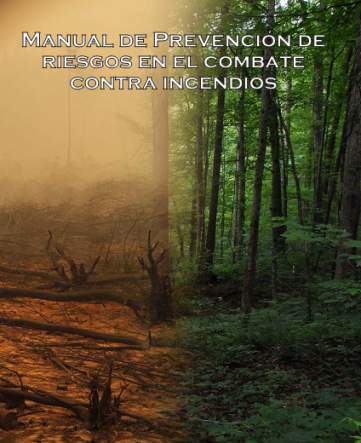 Talleres de prevención y control 
de incendios forestales
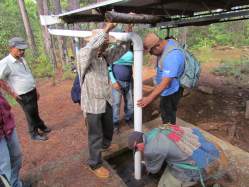 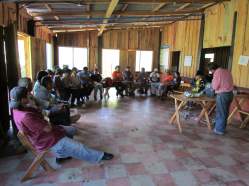 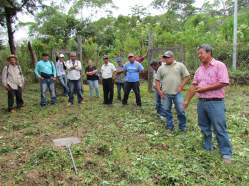 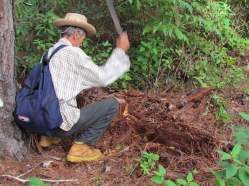 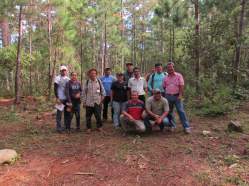 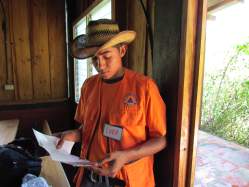 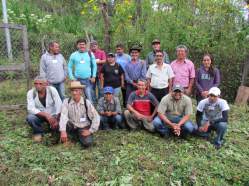 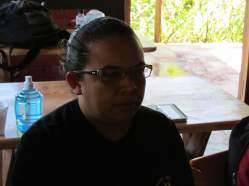 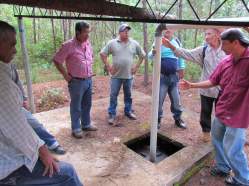 Capacitación y asistencia técnica
Charlas de socialización del proyecto e introducción a los servicios ecosistémicos.
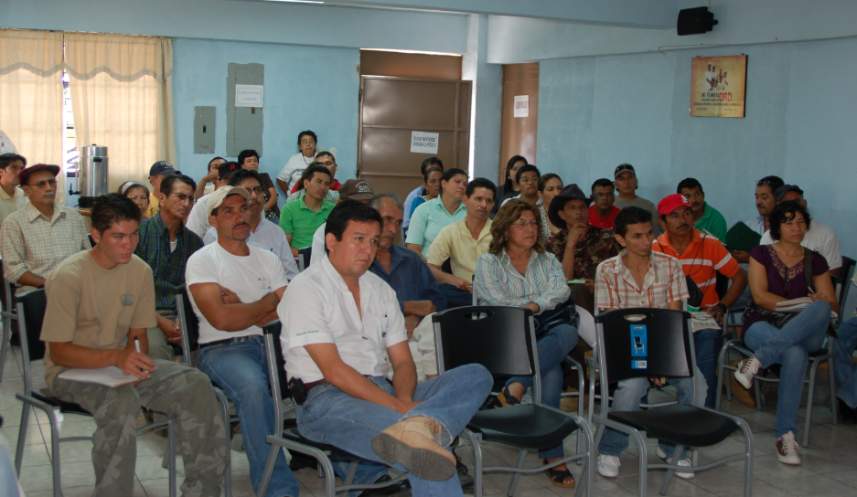 Capacitación y asistencia técnica
Charlas de socialización del proyecto e introducción a los servicios ecosistémicos.
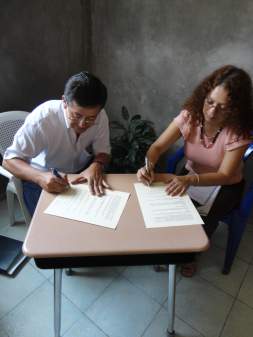 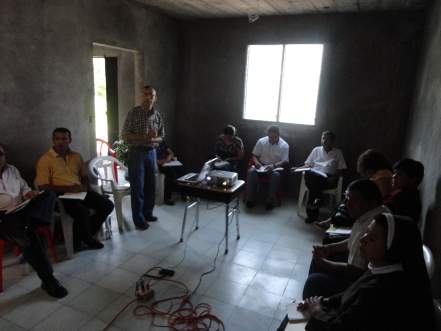 Capacitación y asistencia técnica
Charlas de socialización del proyecto e introducción a los servicios ecosistémicos.
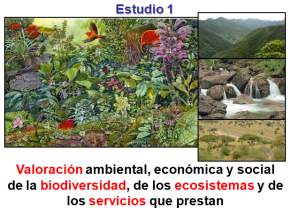 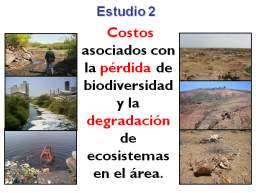 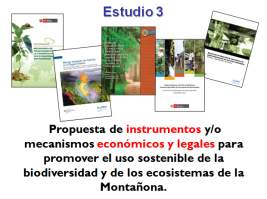 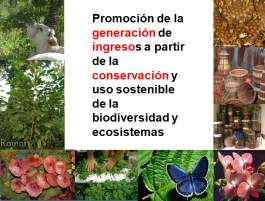 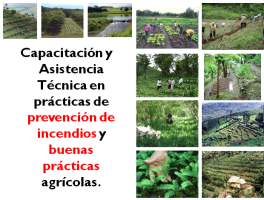 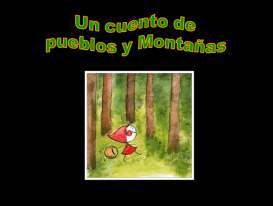 Capacitación y asistencia técnica
Priorización de comunidades
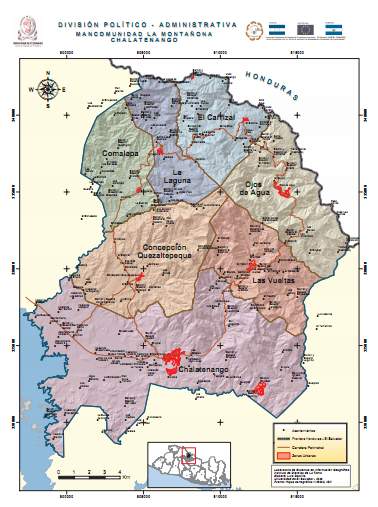 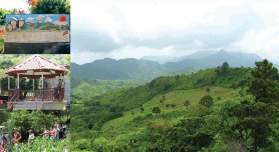 Las Vueltas
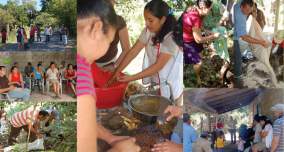 El Portillo
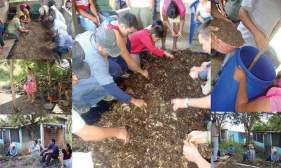 El Zapotal
Capacitación y asistencia técnica
Sondeo de temas de interés y pertinencia
El Portillo
El Zapotal
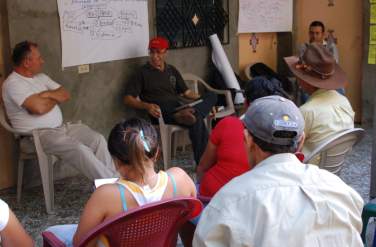 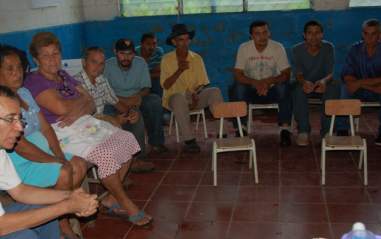 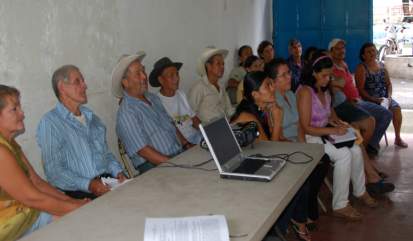 Las Vueltas
Capacitación y asistencia técnica
Visitas a fincas
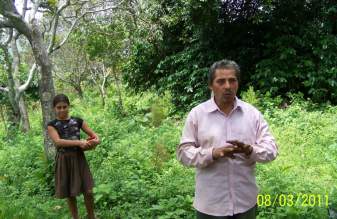 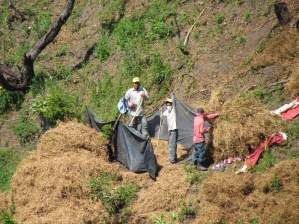 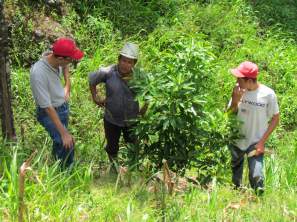 Capacitación y asistencia técnica
Giras / intercambios
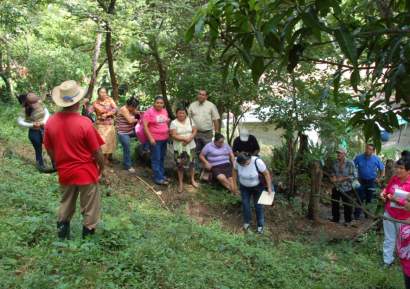 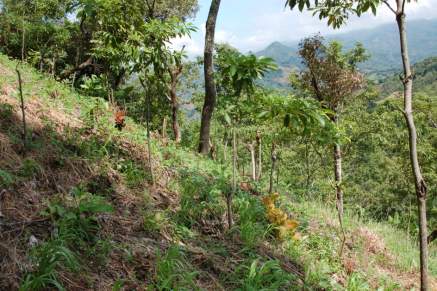 Capacitación y asistencia técnica
Demostraciones / talleres
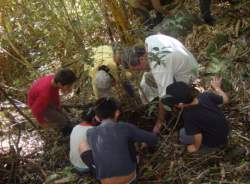 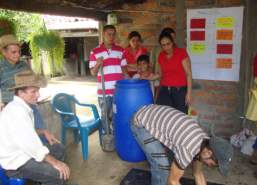 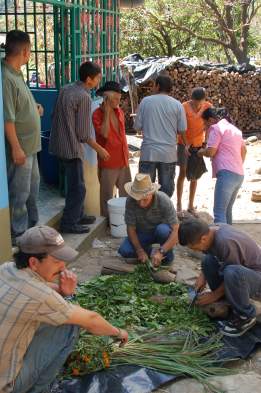 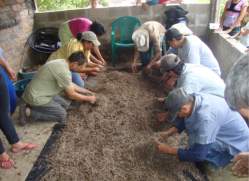 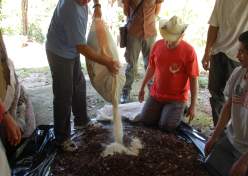 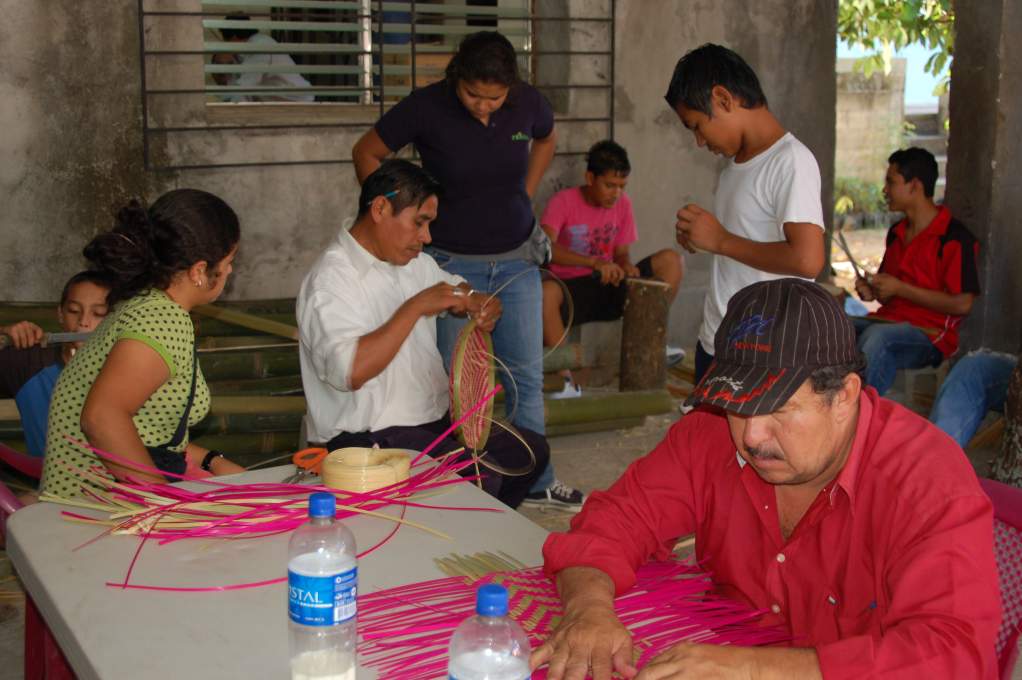 Componente 4b
Promoción de la generación de ingresos a partir de la conservación y uso sostenible de la biodiversidad y los ecosistemas.
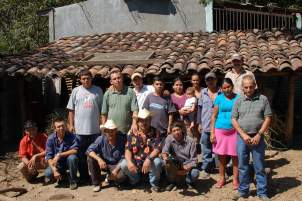 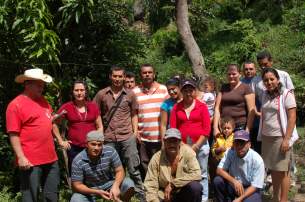 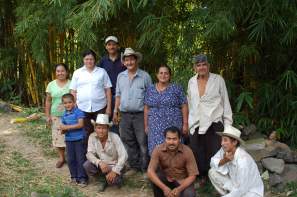 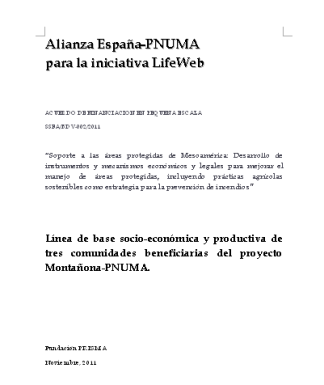 Elaboración de plan de trabajo y diseño metodológico de la línea base y de la estrategia de promoción de generación de ingresos.

      Elaboración de línea de base socio-económica y productiva de tres comunidades beneficiarias del proyecto (Las Vueltas, El Portillo y El Zapotal).
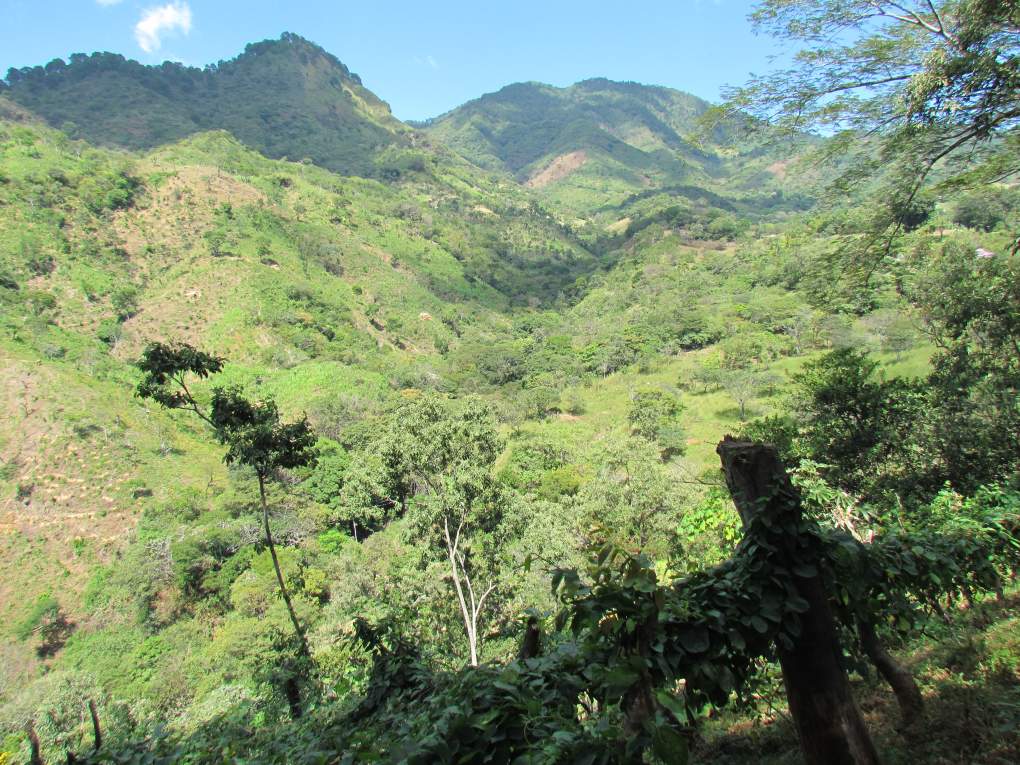 Gracias
LISTA INDICATIVA DE CRITERIOS PARA SELECCIONAR LAS COMUNIDADES DE INTERVENCION ESPECÍFICA

Medios de vida primordialmente agropecuarios
Preferiblemente comunidades que hayan sido marginadas por otros procesos de asistencia técnica
Liderazgo abierto y dispuesto a colaborar
Nivel organizativo aceptable
Interés en mejorar sus capacidades
Bien relacionadas con las Unidades Ambientales de las Alcaldías
Que sientan la necesidad de resolver problemas comunitarios relativos a la producción agropecuaria y el medio ambiente
Preferiblemente con zonas con mayor incidencia de incendios
Preferiblemente que sean de fácil acceso